Modernkori népvándorlás, avagy a migráció komplex megközelítése
Fejlesztéspolitikai okkutatás

2016. november 10.
akkollégium
2016. október 11.
Az európai migrációs válsághelyzet okairól
„Az Élet mindig egy lépéssel a jog előtt jár!”
   (vegyes migrációs kategóriák!)
(Geo)politikai kiszolgáltatottság (↔ AUS, U.S.)
Többszintű (politikai, bizalmi, gazdasági) válság egyidejű jelentkezése, illetve elhúzódása
A kiváltó okok sokrétűsége és (valóban) hatékony kezelésének elmaradása
[Speaker Notes: A jog lehetőségei ugyancsak korlátozottak, legfeljebb törekedhet a teljes szabályozottság elérésére
Geopolitikai adottságainkból még mindig nem vontuk le a nyilvánvaló következtetéseket, míg mások ugyanilyen esetben igen!
Lassú, nyugat-keleti/föderalista-nemzetállami alapú vitákkal tűzdelt válságkezeléssel nem lehet előre jutni („a 28-as csapdája”)
Kiváltó okok sokrétűsége: demográfiai robbanás, környezeti katasztrófák, instabil politikai rendszerek stb.
A kibocsátó és tranzit országok nem mindegyike partner a komplex elvárásrendszert támasztó EU-val történő együttműködésre – elérhető fenntartható eredmény?]
Bevezető alapvetés
A hatékony fejlesztéspolitika a túlnyomórészt gazdasági természetű kiváltó okokat, a felmerülésük helyén hivatott kezelni, célzott, az érintett országgal szoros együttműködésben végrehajtott (munkaerőpiaci, képzési, gazdaságélénkítési stb.) programok formájában.

A „klasszikus menekültügy” területén csak korlátozott a hatása! (↔ APF)
[Speaker Notes: A már hallott kiváltó okok hatékony kezelésének majd mindegyike szempontjából van jelentősége („a kulcs a zárban”)
A szabályozott migráció „conditio sine qua non”-ja
DE: nem mindenható!]
A fejlesztéspolitika keretrendszere
Keretprogram: Fenntartható Fejlesztési Agenda 2030 (New York, 2015 szeptember)
Alapelvek: globális partnerség-elve; reciprocitás; „központosított önállóság” a támogatások szintjén; önfenntartás elősegítése
Főbb elemei: 
a fejlesztéspolitika végrehajtására alkalmas helyi humán- és technikai apparátus fejlesztése, 
a helyi (pl. hazautalások) és nemzetközi tőke (pl. ODA 0,7%) hatékony felhasználása és mobilizálása, 
a helyi magánszektor erősítése, 
a kereskedelem és a befektetések ösztönzése, 
az innováció, tudomány és kutatás erősítése, 
a migráció pozitív oldalának erősítése a belső növekedés és a fenntartható fejlődés elérése érdekében, mindenkor nagyban támaszkodva a diaszpóra hozzájárulásaira (Tanácsi Következtetések, 2015. május).
Prioritások a migrációkezelés területén
Tematikus és földrajzi fejlesztési programok, illetve G.A.M.M. szintjén definiálva: 
Mobilitási programok (pl. Marokkó, Tunézia)
Migráció menedzsment fejlesztése (részben a civil társadalom bevonásával)
Migránsok védelme
Migráció és fejlesztés összekapcsolása
Otthonuktól elszakadt személyek célzott támogatása (pl. visszatérés, beilleszkedés)
[Speaker Notes: GAMM szintek:
Bilaterális mobilitási partnerségek: eredmény lehet pl. a visszafogadás, vízumkönnyítés (pl. Zöldfoki-szigetek 2008)
Regionális együttműködési rendszerek: pl. Rabat-folyamat (É-Ny-afrikai országok)
Kontinentális együttműködési rendszer: EU-Afrika Párbeszéd 2007 óta (eredmények: hazautalások monitorozása és hatékonyabb működtetése; emberkereskedelem elleni küzdelemmel kapcsolatos együttműködés)]
Migrációs válság vs. fejlesztéspolitika
Célzott fejlesztési források:
Facility for Refugees in Turkey (3 Mrd Euró 2017 végéig,           )
EU Trust Fund for Africa (1,9 Mrd Euró, 63 program, 23 kedvezményezett,             )
EU Regional Trust Fund in Response to the Syrian Crisis (3 Mrd Euró,             )
Afghanistan Development Aid: 1,2 Mrd Euró/év (2020-ig)
Egyéb források: 11. Európai Fejlesztési Alap (30,5 Mrd Euró + EIB), Európai Szomszédsági Eszköz – dél/kelet (ENI, 15,4 Mrd Euró), Előcsatlakozási Támogatási Eszköz (IPA, 11,7 Mrd Euró), Fejlesztési Együttműködési Eszköz (DCI, 19,7 Mrd Euró), Humanitárius Segítségnyújtás (2,15 Mrd Euró 2015-16-ra).
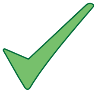 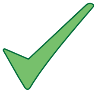 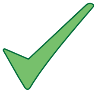 [Speaker Notes: Törökország: 2,2 Mrd áll rendelkezésre; 1,2 Mrd leszerződve; 0,5 Mrd kifizetve (egészségügy, oktatás, élelmezés, munkaerőpiaci elhelyezkedés, lakhatás)
Afrika (Száhel-övezet, Csád-vidék, Afrika Szarva, É-Afrika): Jó felhasználtság, relevancia, de nagyfokú felaprózottság, lefedetlen kulcsterületek; eddig 1 Mrd Euró lekötve
Szíria, „Madad-Alap”: (környező négy ország, Ny-Balkán) oktatásfejlesztés, vízgazdálkodás, pénzügyi támogatás a szíreknek; kb. 0,7 Mrd Euró lekötve]
Európai Fejlesztési Alap(Afrika)
A 11. EDF 2/3-a 21 szub-szaharai országnak
80% ország-specifikus, 20% regionális
Főbb támogatási területek: egészségügy, megújuló energia, mezőgazdaság (2,5 Mrd Euró), infrastruktúra, víztisztítás-vízgazdálkodás (477 M Euró), civil társadalom fejlesztése
Kiemelten támogatott országok: Etiópia, Mozambik, Mali, Tanzánia, Burkina Faso, DRC, Malawi, Niger, Nigéria, Ruanda, Uganda
A fejlesztéspolitika  természetes korlátjai
Vegyes migrációs áramlások
Források felaprózódása, APF alacsony részaránya
„Viszonosság-alapú” támogatási rendszerek (ld. 2015. november Valletta-i Csúcs)
	Alkalmas partnerek: Etiópia, Nigéria, Szenegál, Niger, Mali
	Alkalmatlan partnerek: Eritrea, Szomália, Líbia, Közép-Afrikai Közt.
Oktrojált „rule of law”, exportált demokrácia, gyarmati múlt súlya?
Alacsony motiváció a szükséges források nemzetek feletti szintekhez történő allokációjára → társadalmi támogatottság növelése? Egyéb ösztönzők?
Centralizáció? Decentralizáció?
Inadekvát fejlesztések, párhuzamosságok
A fejlesztés migrációra ösztönző potenciálja (?)
[Speaker Notes: APF: 2004-2014 között 1,3 Mrd Euró, de sok válsággóc
A „viszonosság”-elvűség mindig hordozni fog bizonyos mértékű kockázatot az együttműködésekben]
“Sosem tudhatod milyen eredményei lesznek a cselekedeteidnek, de ha nem cselekszel eredményük sem lesz.”
(Mahatma Gandhi)
Köszönöm a figyelmet!
dr. Horváth Dániel
vezető kutató
E-mail: horvath@migraciokutato.hu